यह कार्यक्रम स्वास्थ्य विभाग और राज्य स्वास्थ्य एवं परिवार कल्याण संस्थान (SIHFW), उत्तर प्रदेश की पहल पर उत्तर प्रदेश टेक्निकल सपोर्ट यूनिट (UPTSU) के सहयोग से हो रहा है।
Principal Secretary, Medical Health & Family Welfare, U.P. Shri Partha Sarthi Sen Sharma
Director Administration & Director, SIHFW
Shri Shiv Sahay Awasthi
1
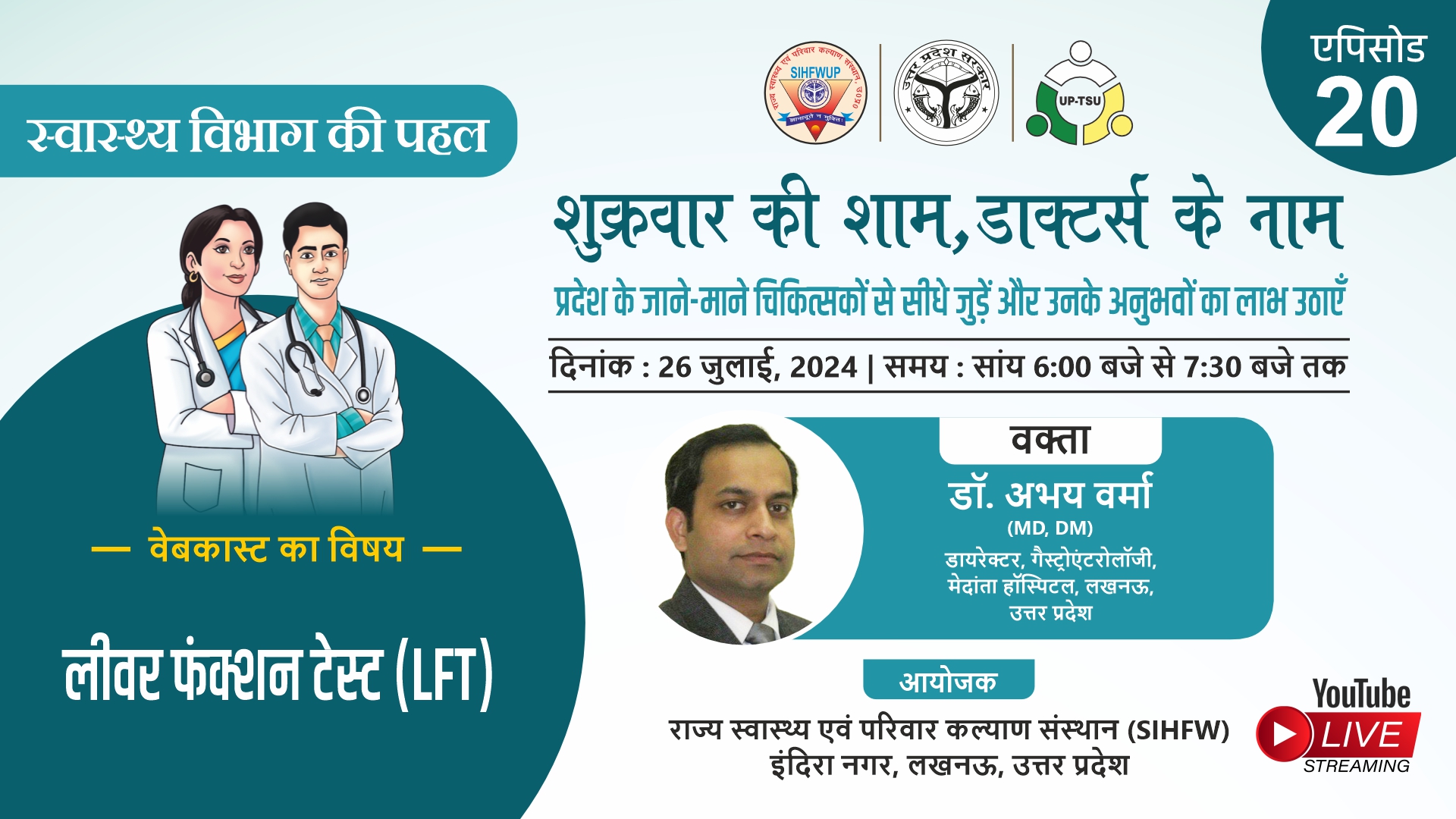 2
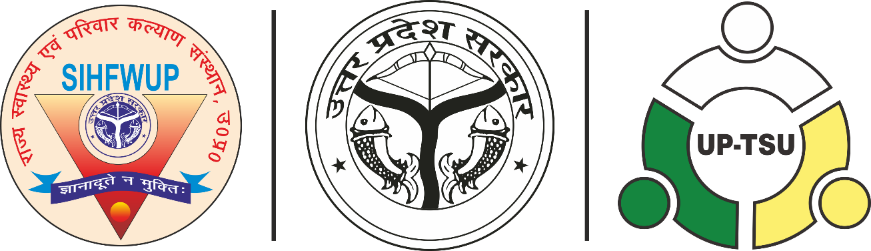 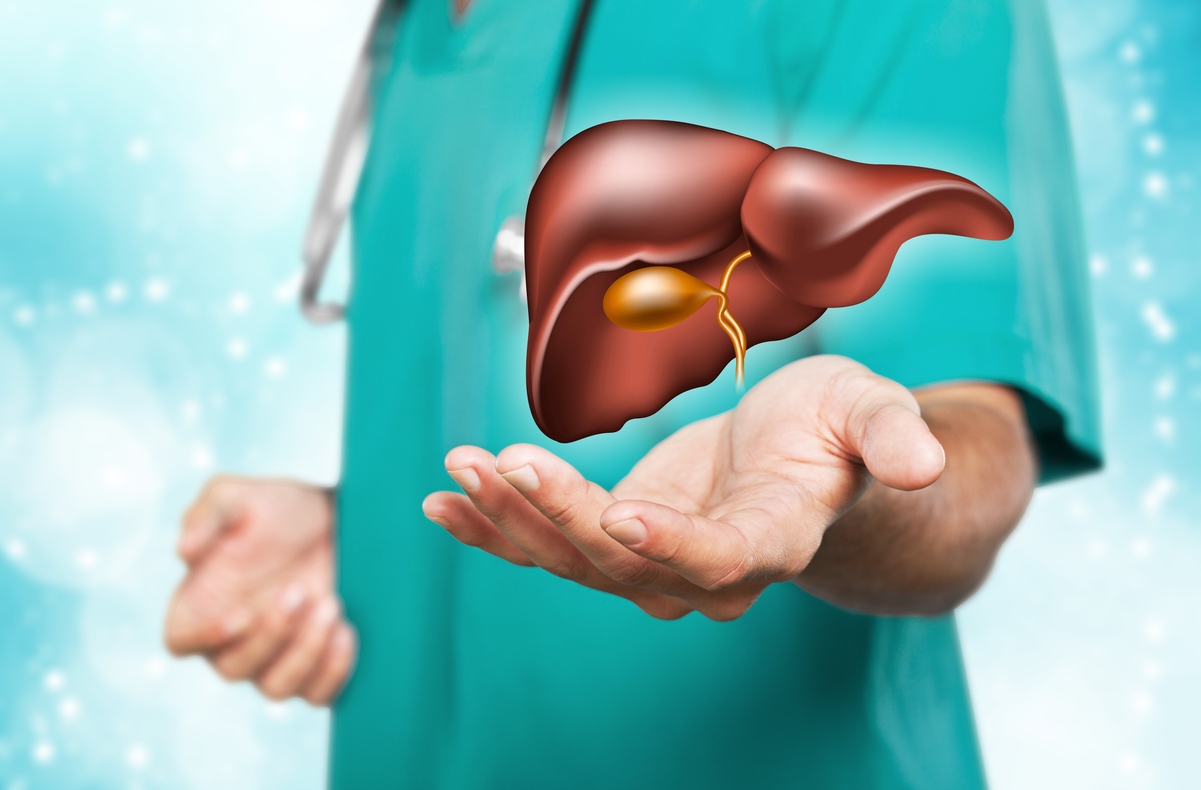 Liver Function Tests Interpretation
Dr. Abhai Verma
Director,
Gastroenterology,
Medanta, Lucknow
3
Liver Function Tests
Hepatocellular injury
Cholestasis
Others
Serum bilirubin
Urinary bilirubin
Alanine aminotransferase (ALT/ SGPT)
Aspartate aminotransferase (AST/ SGOT)
Glutamate dehydrogenase (GDH)
Isocitrate dehydrogenase (IDH)
Lactate dehydrogenase (LDH)
Alkaline phosphatase (ALP)
Gamma glutamyl transferase (GGT)
5”Nucleotidase
Bile salts
Synthetic functions
Quantitative LFTs
Fibrosis
Prothrombin time (PT/ INR)
Albumin
Dye tests (Indocyanine green clearance test ICG)
Dual cholate test
Aminopyrine breath test
Fibroscan
Ultrasound
Fibrotest
Liver biopsy
4
Points to consider
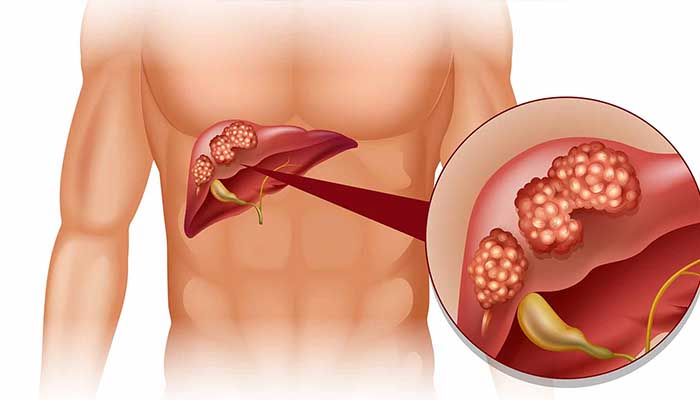 Duration of history
Temporal correlation of events
First LFT
Course of disease and LFT
Drugs
5
Patterns of LFT derangement
Hepatocellular necrosis
Cholestasis
Extrahepatic
Intrahepatic
Infiltration
Ischemic injury
Hyperbilirubinemia
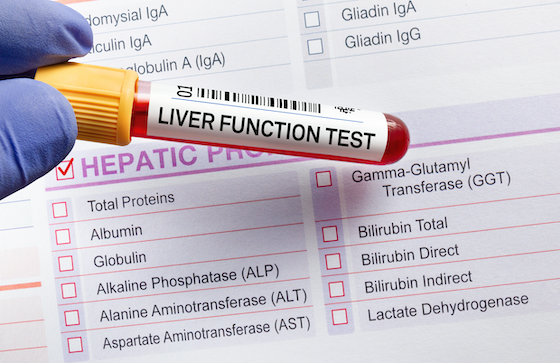 Overlap is common
Try to figure out any mismatch in proportion of derangement in various components
6
Deranged LFT
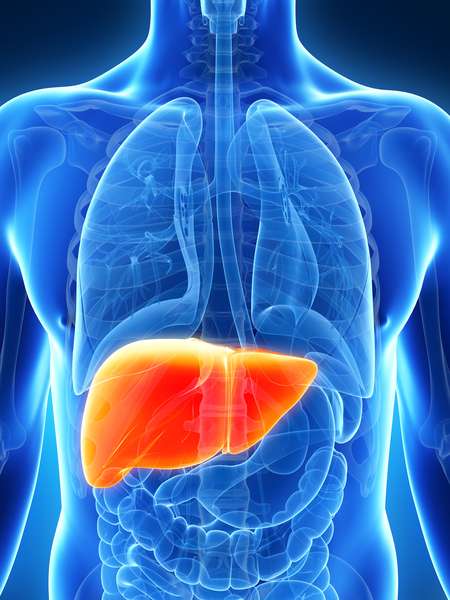 Approach depends on which test(s) result is abnormal
LFT derangement
Bilirubin elevation
Enzyme elevation
1
7
Deranged LFT
Approach depends on which test(s) result is abnormal
LFT derangement
Bilirubin elevation
Enzyme elevation
1
ALT/AST elevation
Alk phosphatase elevation
2
3
8
Approach to high bilirubin (jaundice)
1
Elevated serum bilirubin
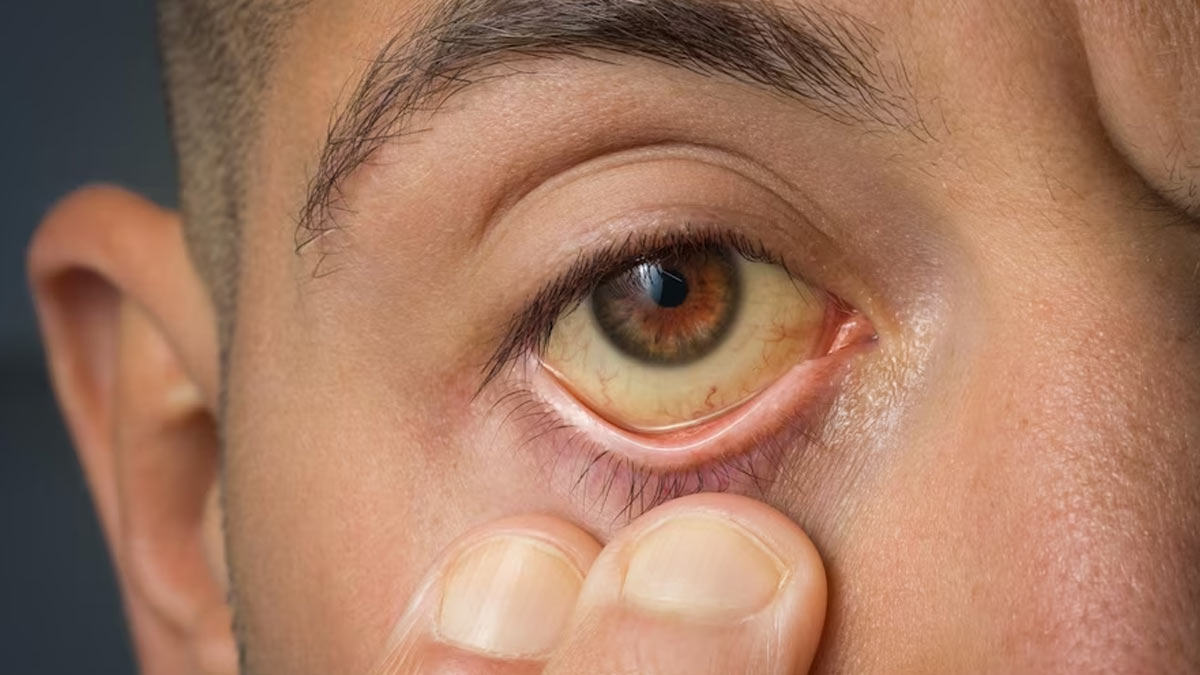 9
Approach to high bilirubin (jaundice)
1
Elevated serum bilirubin
Unconjugated (<20% conjugated)
Conjugated (>50% conjugated)
Disease of Liver or Biliary tree
Hemolysis
10
Approach to high bilirubin (jaundice)
1
Elevated serum bilirubin
Unconjugated(<20% conjugated)
Conjugated (>50% conjugated)
Disease of Liver or Biliary tree
Hemolysis
Ultrasound
No biliary obstruction 
(Hepatic disease)
Biliary obstruction (Biliary disease)
11
Approach to high bilirubin (jaundice)
1
Elevated serum bilirubin
Unconjugated(<20% conjugated)
Conjugated (>50% conjugated)
Disease of Liver or Biliary tree
Hemolysis
Ultrasound
No biliary obstruction 
(Hepatic disease)
Biliary obstruction (Biliary disease)
Mixed
 ALT/AST  
Hepatitis
 Alk phos
Cholestasis
Gall stone diseaseCancers
12
Approach to enzyme elevation
Persistent enzyme elevation
2
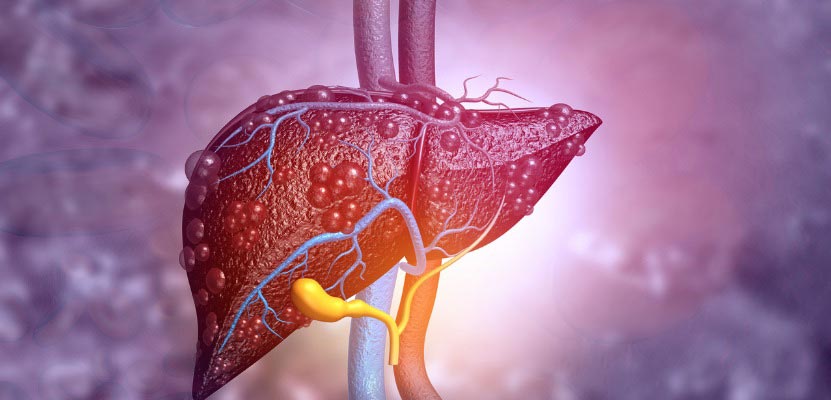 13
Approach to enzyme elevation
Persistent enzyme elevation
2
High ALT/AST
High (>2.0 x ULN)
alkaline phosphatase
14
Approach to enzyme elevation
Persistent enzyme elevation
2
High ALT/AST
High (>2.0 x ULN)
alkaline phosphatase
Viral hepatitis
Intrinsic causes
Extrinsic cause: often reversible
Hepatitis B virusHepatitis C virus
Alcohol
Obesity
Hepatotoxic drug
Autoimmune, genetic and other diseases
15
Approach to enzyme elevation
2
>5
<2
<2
Hepatocellular injury
Mixed pattern
Cholestatic injury
Viral hepatitis
* = Upper limit of normal
16
Approach to enzyme elevation
Persistent enzyme elevation
2
Alk. Phosphatase elevation
(>2.0 x ULN)
17
Approach to enzyme elevation
Persistent enzyme elevation
2
ALT/AST elevation
(>1.5 x ULN)
Alk. Phosphatase elevation
(>2.0 x ULN)
GGT
GGT elevated
GGT normal
Alcohol
Cirrhosis
PBC
PSC
Infiltrative liver disease
USG abdomen
Non-hepatic causes
No biliary obstruction
Biliary obstruction
18
Case 1
A 36/F presents in emergency with fever, anorexia for 7 days and jaundice for 3 days. On examination patient is drowsy, other vitals are stable. Mild icterus is present and no lump in abdomen.
Acute liver failure
19
Case 2
A 36/F presents in emergency with fever, anorexia for 7 days and jaundice for 3 days. On examination patient is alert, other vitals are stable. Mild icterus is present and no lump in abdomen.
Acute hepatitis
20
Case 3
A 26/F, 7th post partum day presents in emergency with pain in abdomen and abdominal distension for 3 days and jaundice for 1 day. On examination patient is drowsy, other vitals are stable. Mild icterus is present and 6 cm tender hepatomegaly with moderate ascites
Acute hepatic venous outflow tract obstruction (Budd Chiari Syndrome)
21
Case 4
A 42/M presents in emergency with high fever, jaundice for 3 days and reduced urine output for 1 day. On examination he is drowsy with BP of 60 systolic, respiratory rate of 28/m. Abdominal examination reveals mild hepatosplenomegaly. His blood investigations are as follows:
Malaria, Dengue, Liver abscess, Sepsis
22
[Speaker Notes: Malaria, Dengue, Liver abscess, Sepsis]
Case 5
A 42/M presents in emergency with high fever, jaundice for 3 days and reduced urine output for 1 day. On examination he is drowsy with BP of 60 systolic, respiratory rate of 28/m. Abdominal examination reveals mild hepatosplenomegaly. His blood investigations are as follows:
Cholangitis
23
Case 6
A 42/M presents in emergency with h/o fever, anorexia and weight loss for 1m and vomiting for 1 wk. On examination thin built (BMI 15), dehydrated, hepatosplenomegaly present, no ascites.
Infiltrative liver disorders, Cholangitis
24
HBV: Types of serological markers
25
Consequences of hepatitis B virus infection
Hepatitis B virus infection
Acute infection(short duration: <6 mo)
Chronic infection(duration >6 mo)
Asymptomatic
Chronic hepatitis B
Acute viral hepatitis
Cirrhosis: compensated
Acute liver failure
Cirrhosis: decompensated
26
Serological Patterns of Acute HBV Infection
Anti-HBe
HBeAg
Total anti-HBc
Relative amount
HBsAg
IgM anti-HBc
Anti-HBs
Time since infection
27
Interpretation of Serological Markers
28
Interpretation of Serological Markers
29
Interpretation of Serological Markers
30
Interpretation of Serological Markers
31
Interpretation of Serological Markers
32
Interpretation of Serological Markers
33
Interpretation of Serological Markers
34
Interpretation of Serological Markers
35
Interpretation of Serological Markers
36
Interpretation of Serological Markers
37
Interpretation of Serological Markers
38
Interpretation of Serological Markers
39
Interpretation of Serological Markers
40
Interpretation of Serological Markers
41
Interpretation of Serological Markers
42
Fibroscan
Stiffness: Ability of a medium not to get out of shape under mechanical stress
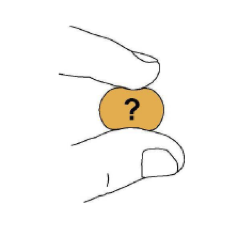 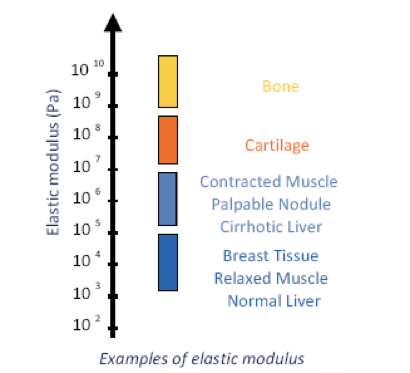 43
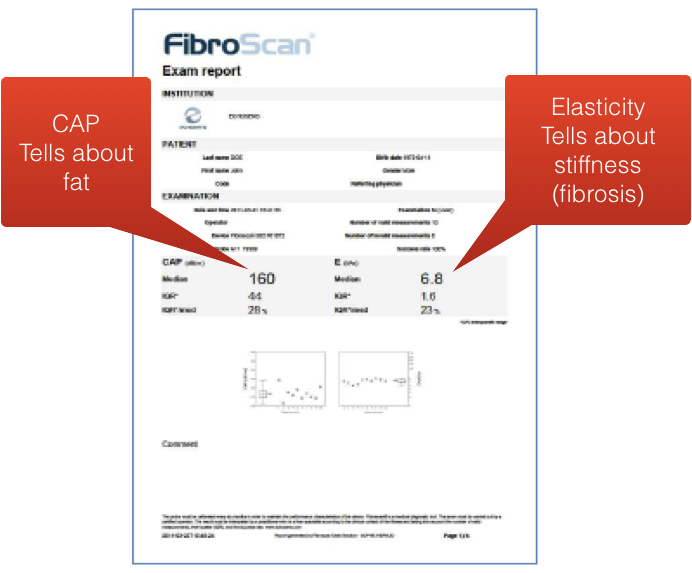 44
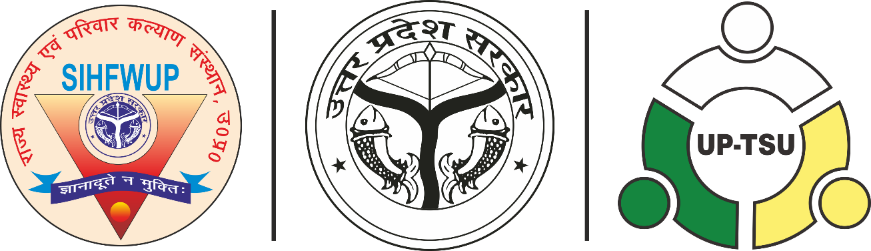 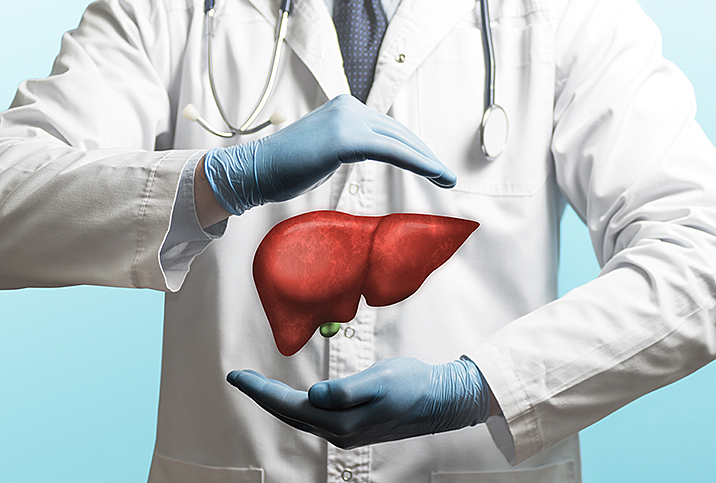 Thank You
Dr. Abhai Verma
Director,
Gastroenterology,
Medanta, Lucknow
45